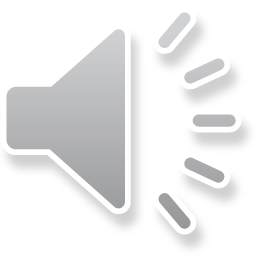 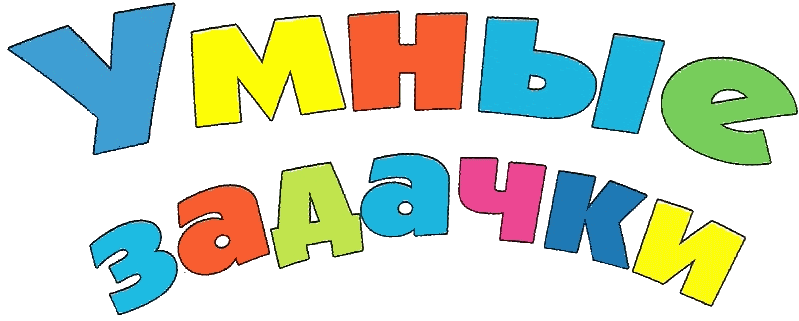 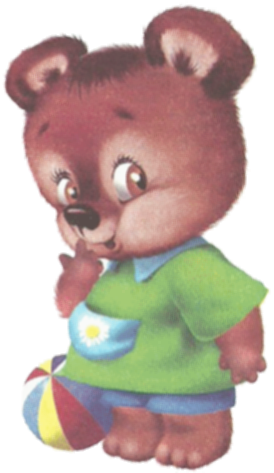 для детей старшей группы
Найди фрагмент, которого нет на картинке
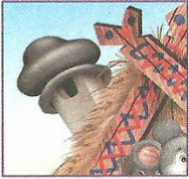 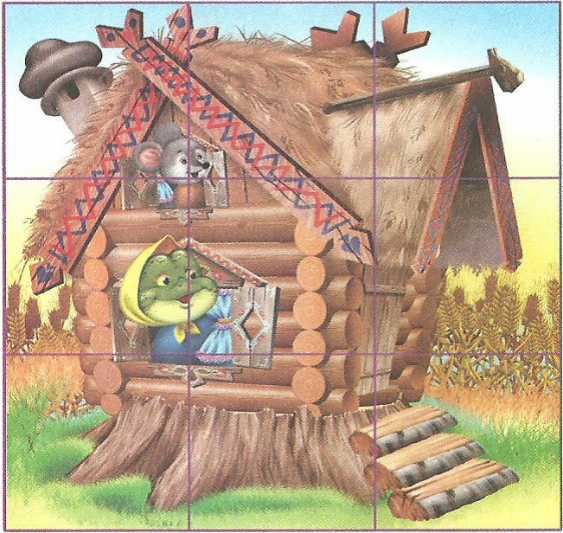 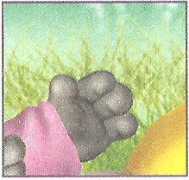 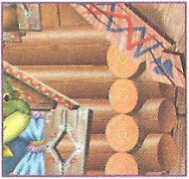 Найди правильную заплатку для коврика
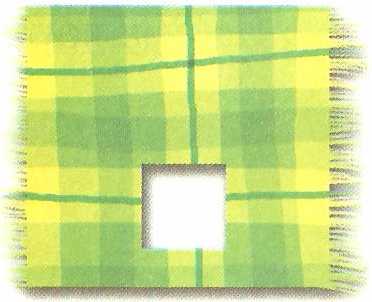 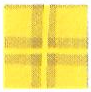 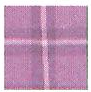 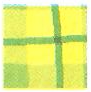 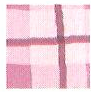 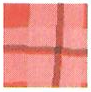 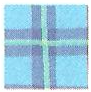 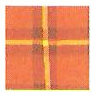 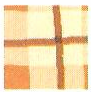 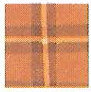 Какая палка подойдёт лыжнику?
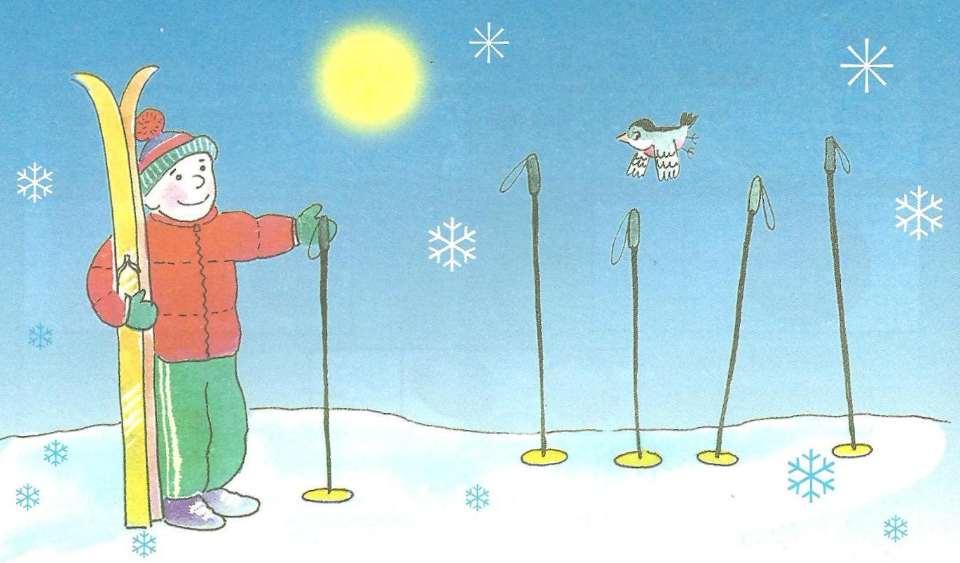 Помоги детям спасти котика.Выбери нужную дощечку
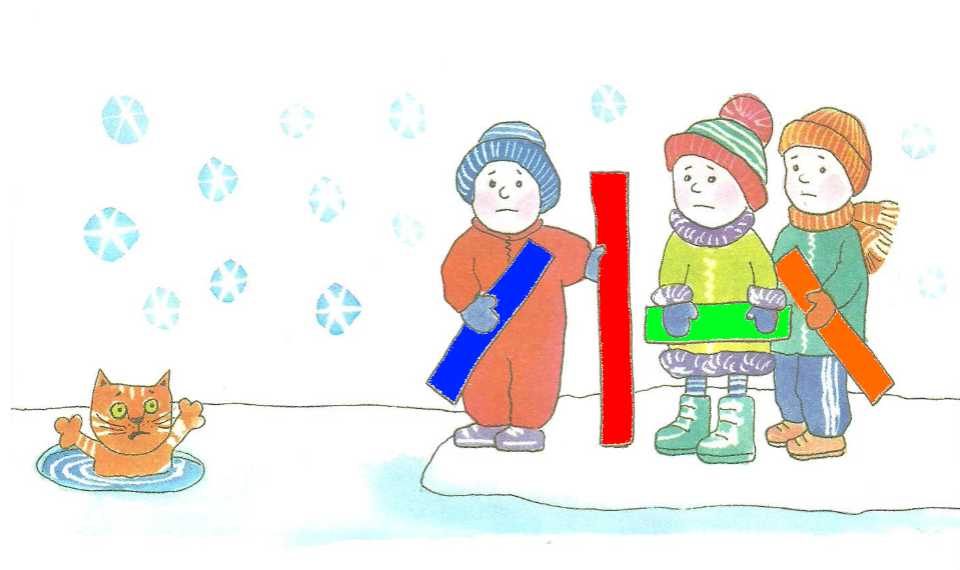 К домику ослика Иа-Иа надо идти направо, а к домику Совы – налево. В каком домике живёт ослик?
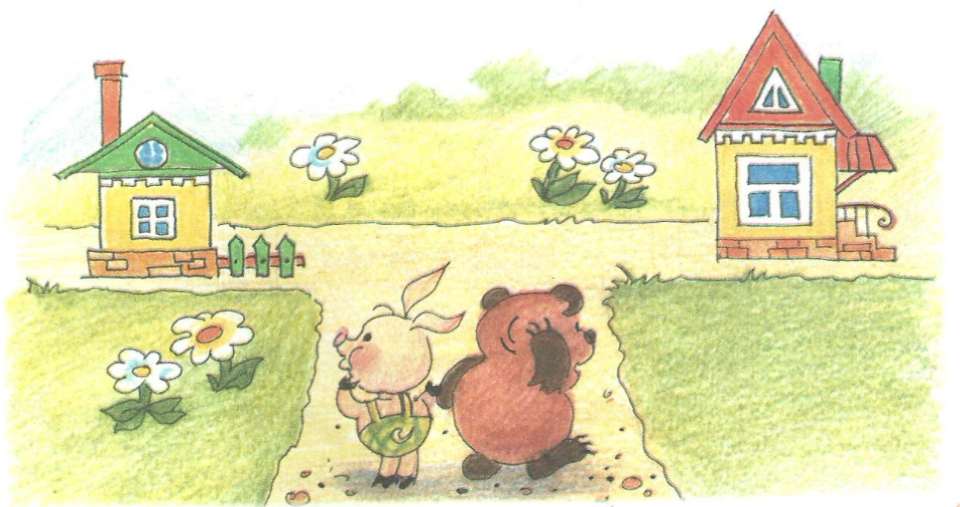 Что лишнее из этих предметов?
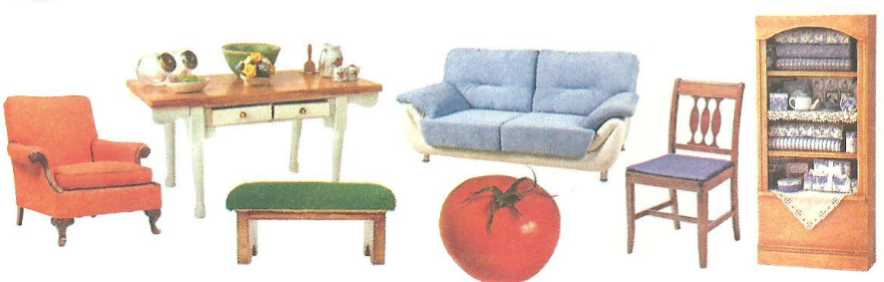 Какой зайчик живёт в последнем домике?
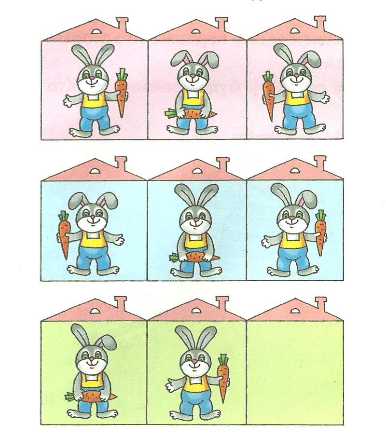 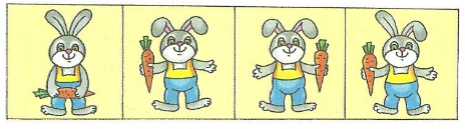 У какой девочки самые длинные волосы?
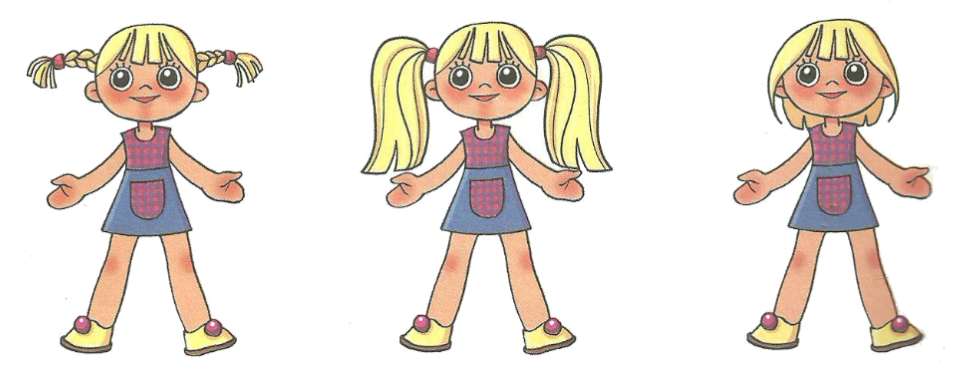 Найди самый высокий грибок
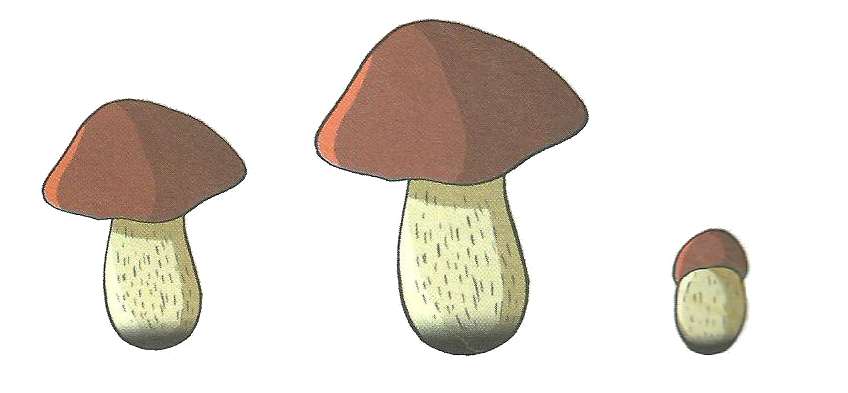 На какой картинке медвежонок бежит впереди зайчонка?
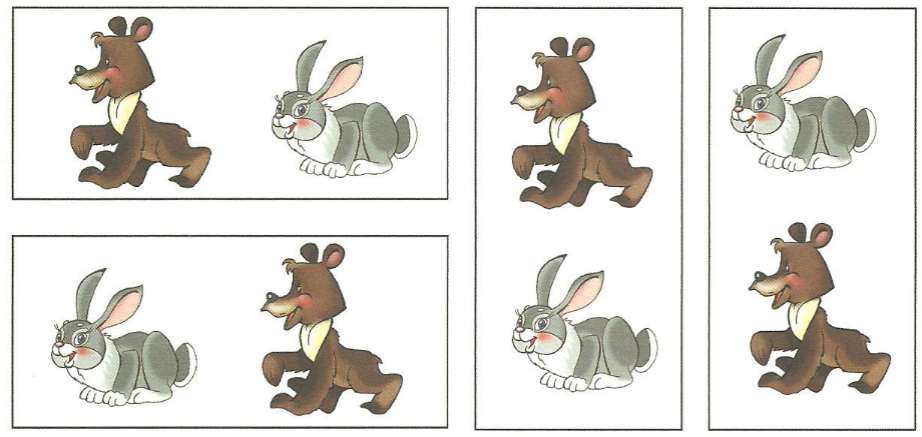 На какой картинке нарисовано больше всего предметов?
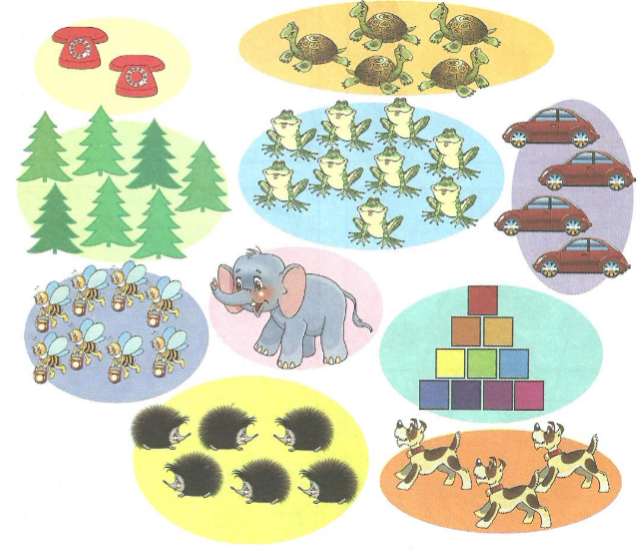 Какой предмет лишний?
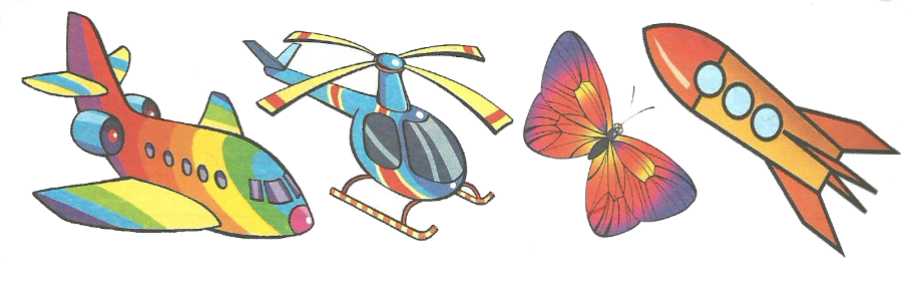 Сколько котят бежит за мамой?
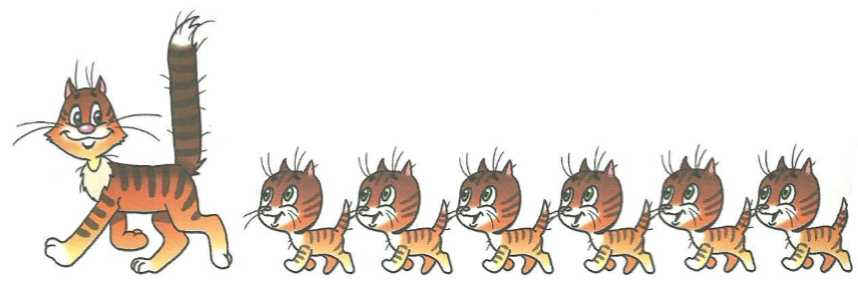 3
6
9
Какой предмет имеет форму конуса?
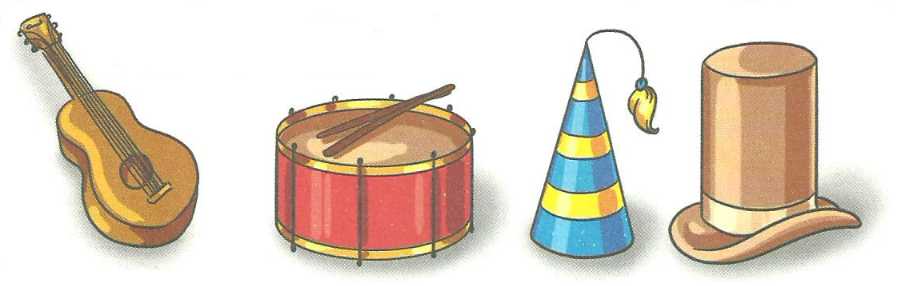 На какой лепесток последней ромашки сядет божья коровка?
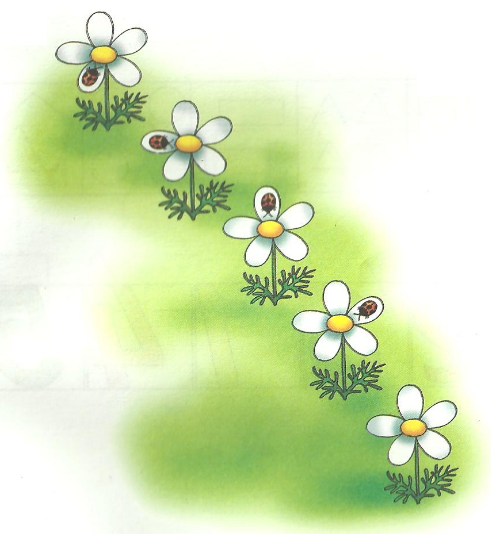 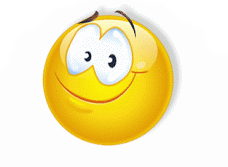 Молодец!
Ты правильно
выполнил все
задания!
Информационные ресурсы:

Т.А. Фалькович, Л.Б. Барыкина «Формирование элементарных математических представлений» (Москва, «Вако», 2009 г.)
М. Султанова «Весёлые домашние задания» (ООО «Хатбер – пресс», 2007 г.)
Е. Бортникова «Чудо – обучайка» («Литур», 2010 г.)
Л. Г. Петерсон, Е. Е. Кочемасова «Игралочка»
В.П. Новикова «Математика в детском саду», рабочая тетрадь (5-6 лет). («Мозаика – Синтез», Москва, 2010г.).
Сборник  « Весёлые уроки» (издательство «Фламинго», 2010 г.)

	Использованы иллюстрации художника В. Жигарева и В. Вахтина
Презентация разработана воспитателем ДОУ №49 Пятаковой И. Е при активном участии Пятакова Артёма, ученика ОУ СОШ №10
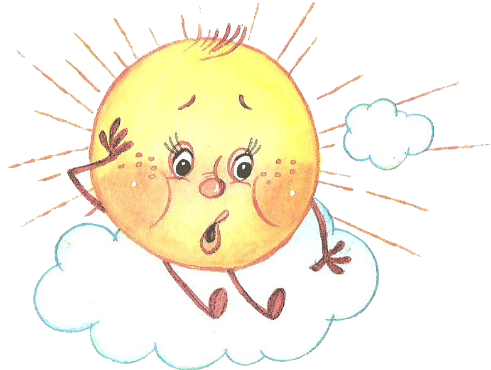 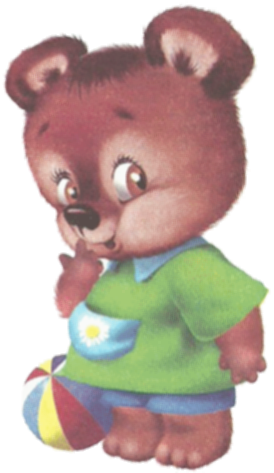 Подумай!
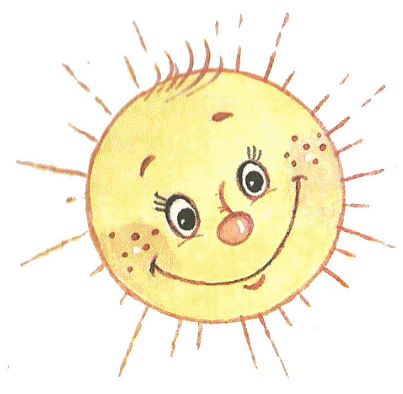 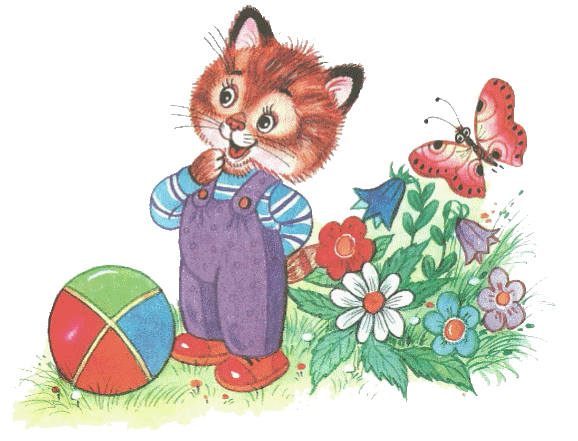 Правильно! Молодец!